Муниципальное автономное общеобразовательное учреждение лицей №1 имени А.С.Пушкина города ТомскаВыполнила: Бондарь Елена Александровна, учитель начальных классов
ТРЕНАЖЁР ПО МАТЕМАТИКЕ
УМНОЖЕНИЕ НА 6
ДЕЛЕНИЕ НА 8
УМНОЖЕНИЕ НА 6
ДЕЛЕНИЕ НА 8
24
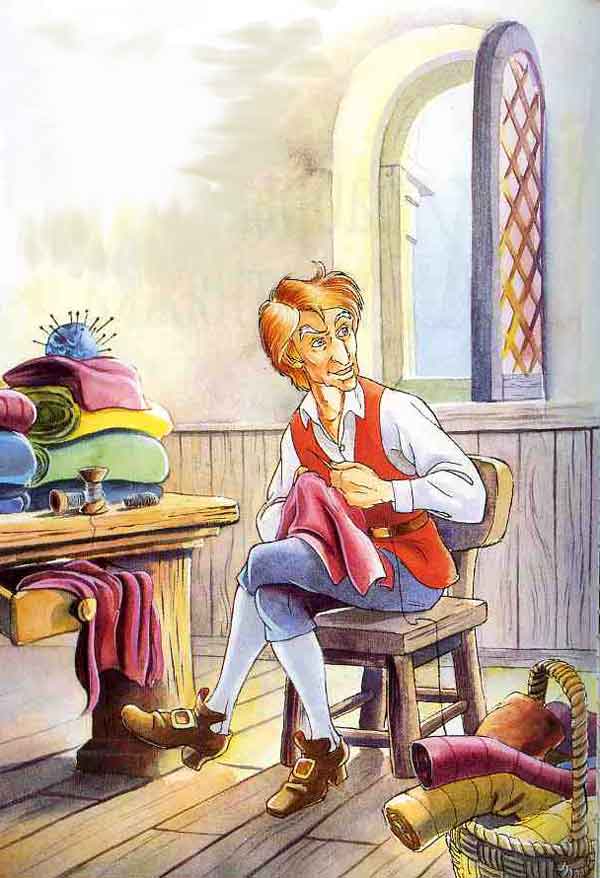 48
54
60
6Х4
36
18
12
42
30
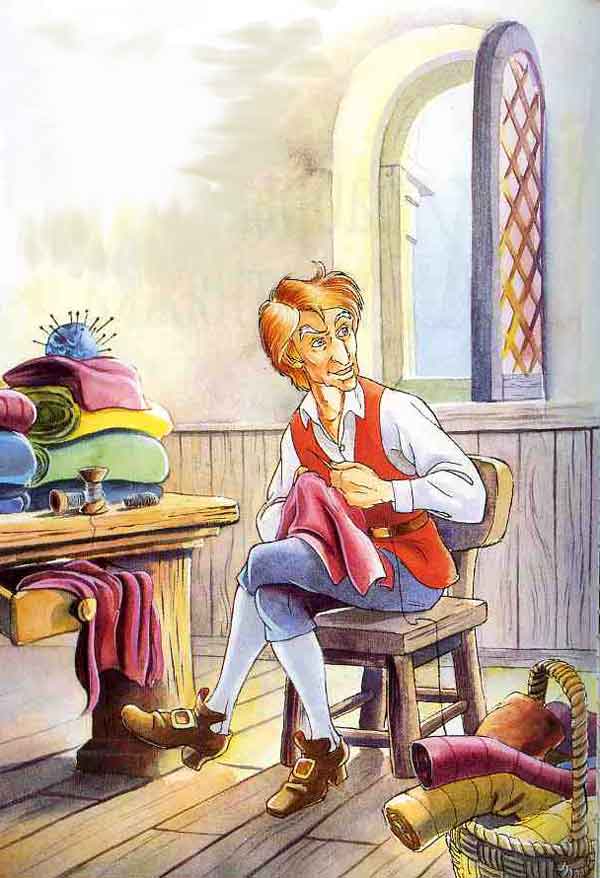 48
60
54
6Х9
36
18
12
42
30
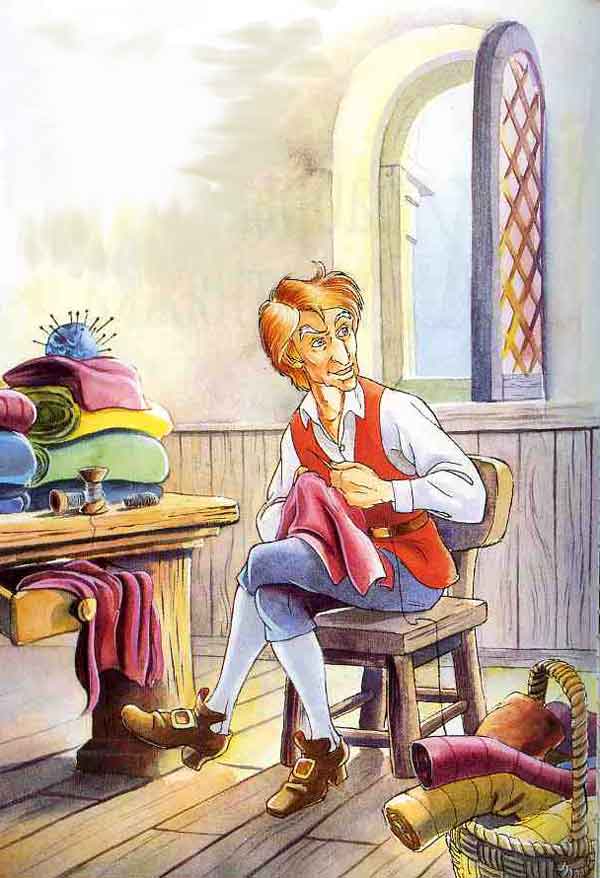 48
60
6Х2
36
18
12
42
30
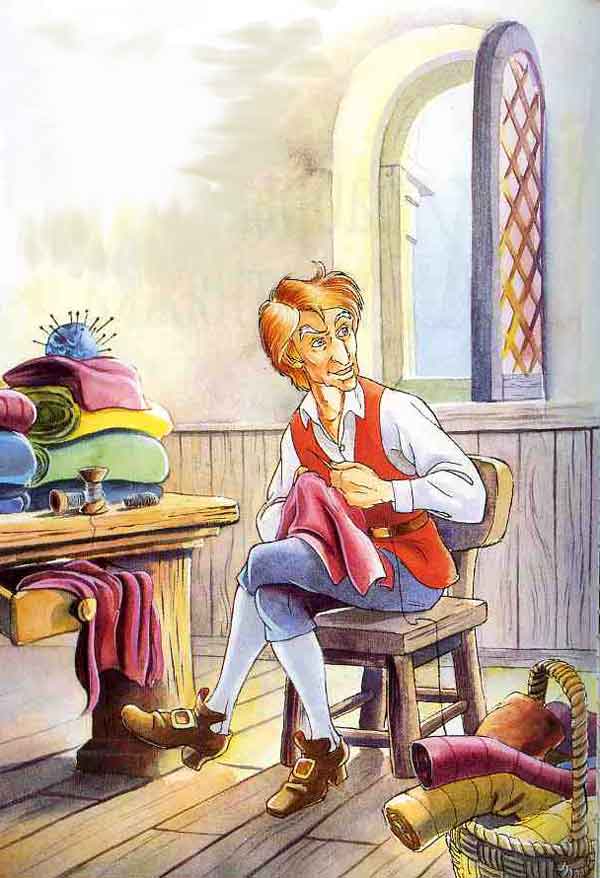 48
60
6Х5
36
18
42
30
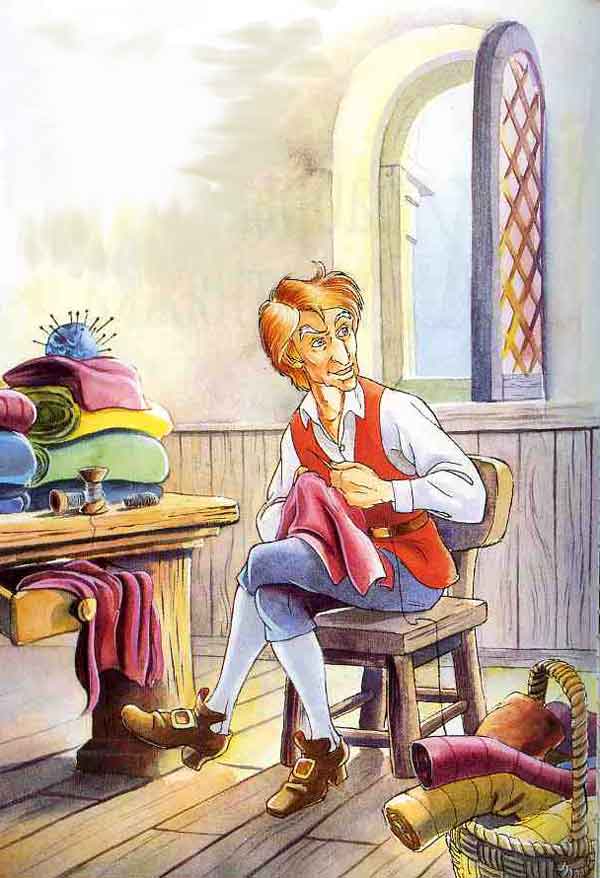 48
60
6Х7
36
18
42
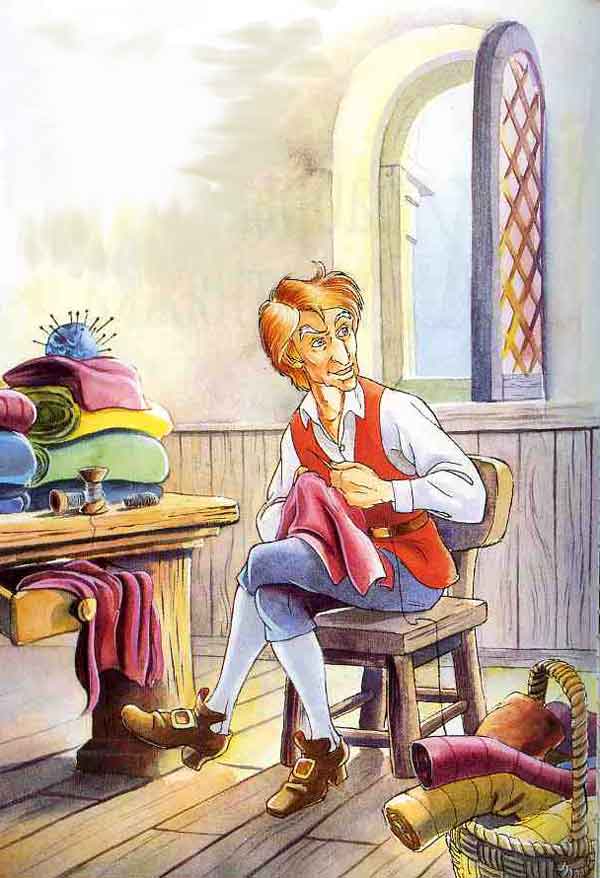 48
60
6Х3
36
18
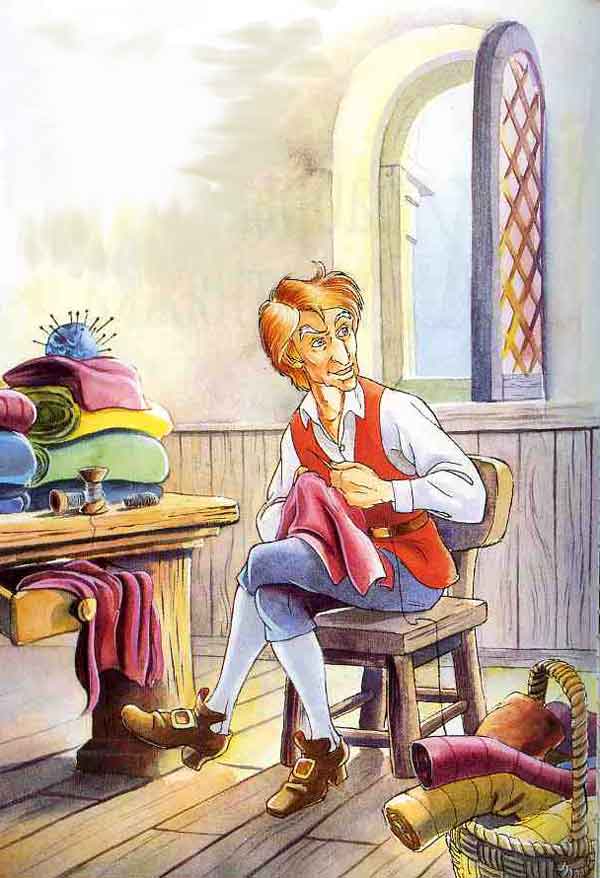 48
6Х10
60
36
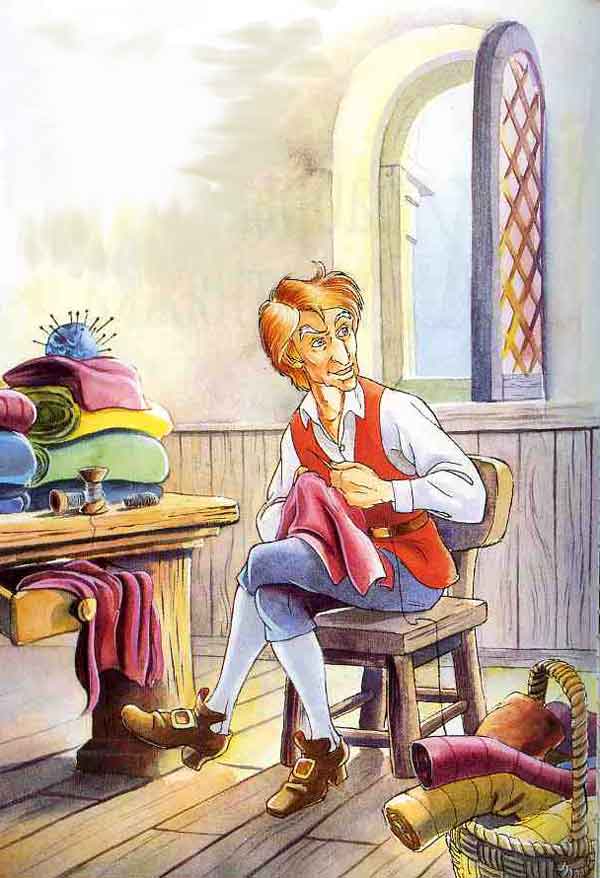 48
6Х8
36
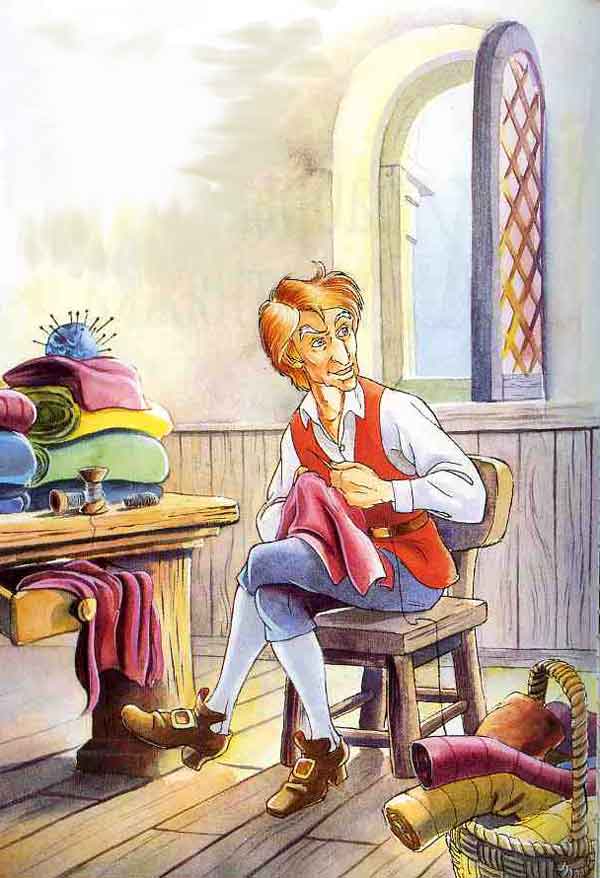 6Х6
36
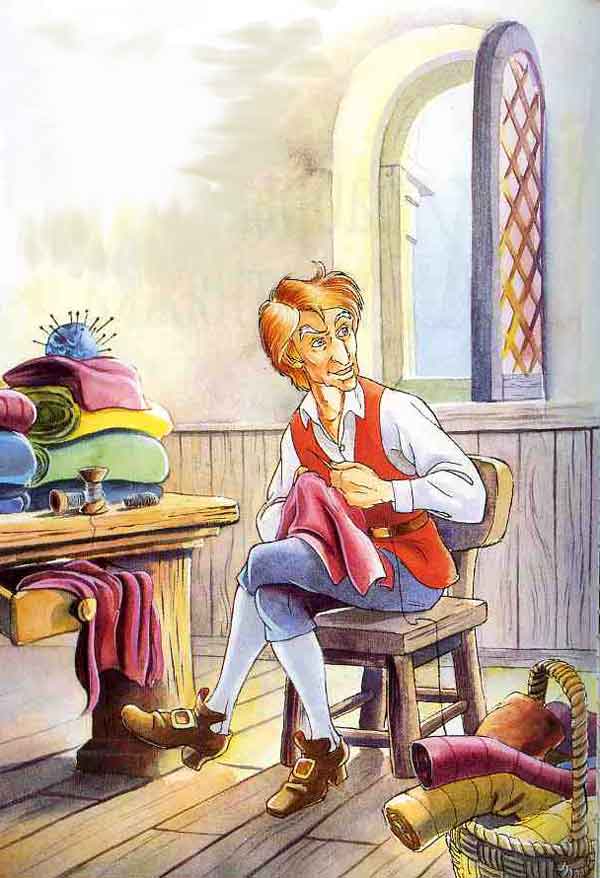 БРАТЬЯ ГРИММ
«ХРАБРЫЙ ПОРТНОЙ»
2
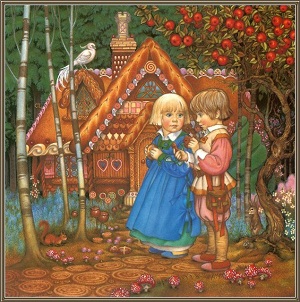 3
10
5
16:8
7
8
4
9
6
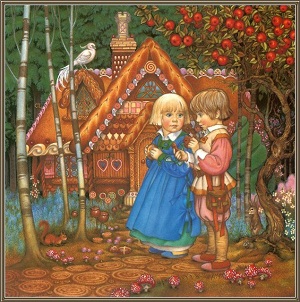 10
3
5
80:8
7
8
4
9
6
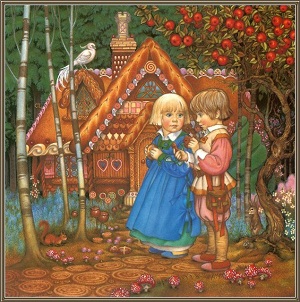 3
5
32:8
7
8
4
9
6
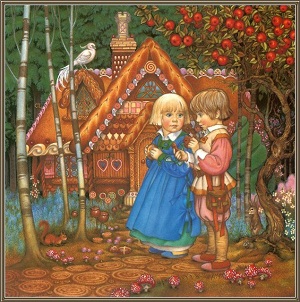 3
5
56:8
7
8
9
6
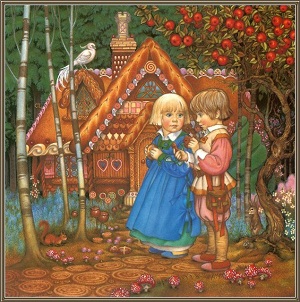 3
5
72:8
8
6
9
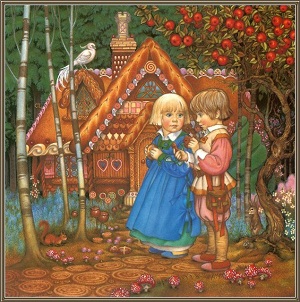 3
5
40:8
8
6
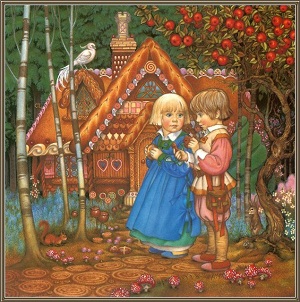 3
24:8
8
6
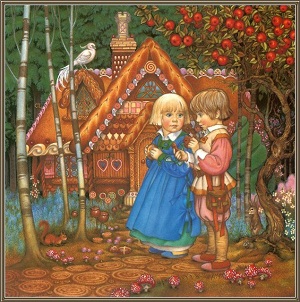 48:8
8
6
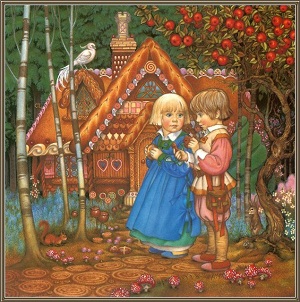 64:8
8
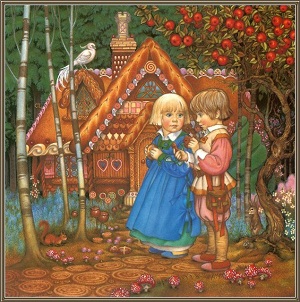 Шарль ПЕРРО
«ПРЯНИЧНЫЙ ДОМИК»
ИНТЕРНЕТ - РЕСУРСЫ
http://s001.radikal.ru/i195/1202/fd/33ad5113e2f9.png - шаблон.
http://masterslide.ru/wp-content/uploads/2012/02/%D0%A8%D0%B0%D0%B1%D0%BB%D0%BE%D0%BD%D1%8B-%D1%81%D0%BB%D0%B0%D0%B9%D0%B4%D0%BE%D0%B2-%D1%81-%D0%BF%D0%B0%D0%B7%D0%BB%D0%B0%D0%BC%D0%B8.pptx – шаблоны пазлов.
http://www.bankreceptov.ru/pic/skazki-0078.jpg - сказка «Храбрый портной».
http://dreamworlds.ru/uploads/posts/2010-06/1276089451_39124158_38472004_eace48eac55c.jpg - «Пряничный домик».
МОЛОДЦЫ